Trening for helidekkpersonell
Modul-04: Adferd på helidekk
Modul-04: Adferd på helidekk
Hensikt:
Sørge for at all ferdsel på helidekk foregår på en sikkerhetsmessig forsvarlig måte, med vekt på både egen og passasjerenes atferd
Læremål:
Gjengi rutiner for alternativ ruting av passasjerer ref. innholdet i helikopterets faresoner 
 Kunne beskrive retningslinjer for adferd og handlingsmønster med vekt på egen og passasjerenes sikkerhet
 Gjengi reaksjonsmønster for helidekkpersonell ved uregelmessig adferd
     (stressreaksjoner, flyskrekk,  etc.)
Innhold:
Orientere om, og trene/øve på riktig ferdsel basert på de begrensninger/muligheter helikopter gangveier, nedganger og andre lokale forhold gir
Spesiell oppmerksomhet på begrensninger som vær og vind gir
Modul-04: Adferd på helidekk
Forberedelser:
Gjennomføre et søk i avvikssystemet på helikopteroperasjon for å lære av HMS hendelser 
Gjennomføring:
Gi deltakerne en teoretisk orientering om eksisterende retningslinjer
Teste reaksjon ved ureglementert atferd
Kan gjennomføres som en reell øvelse, eventuelt simuleres, (vær særdeles årvåken ved reell øvelse)
Etterarbeid:
Foreta evaluering og dokumenter dette. 
Noter hvem som har deltatt på treningen
Tidsforbruk:
Ca 1 time
Gruppeoppgave
Hvilke type uregelmessig adferd kan oppstå fra passasjerer på et helikopterdekk
(ved bagasjehåndtering, sterk vind og annen uregelmessig situasjoner)?

Hva er alternativt handlingsmønster fra dere ved denne type adferd/situasjon?
Krisehåndtering – Press/Stress
Typiske reaksjoner ved opplevd stress
Fysiologiske
Emosjonelle
Mentale
Uro
Økt puls og pust
Hjertebank
Kvalme, oppkast
Svette / gysninger
Overaktiv
Handlingslammet
Irritabilitet
Aggresjon
Tristhet 
Gråt og fortvilelse
Uvirkelig
Overveldende
Hjelpeløs
Forvirring
Rigid tenkning
Syns og hørsels-forstyrrelser
Mentalt tunnelsyn
Redusert konsentrasjon og oppmerksomhet
Påvirker vår vurderingsevne
Helikopter faresone
Hva legger en i helikopterets faresoner, og hvordan påvirker faresonene deres valg av bruk av opp/nedgang?
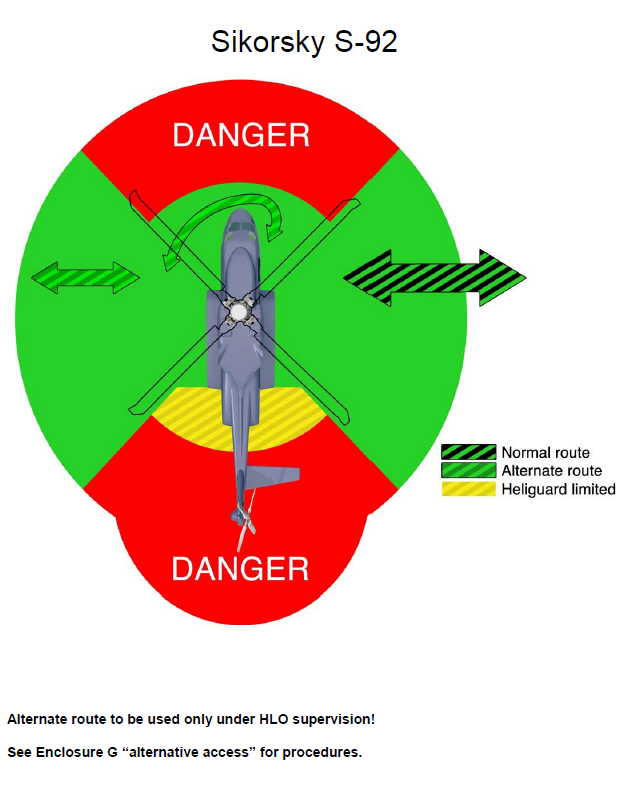 EVENTUELT
Gjennomgang av eventuelle punkter fra øvrige skift